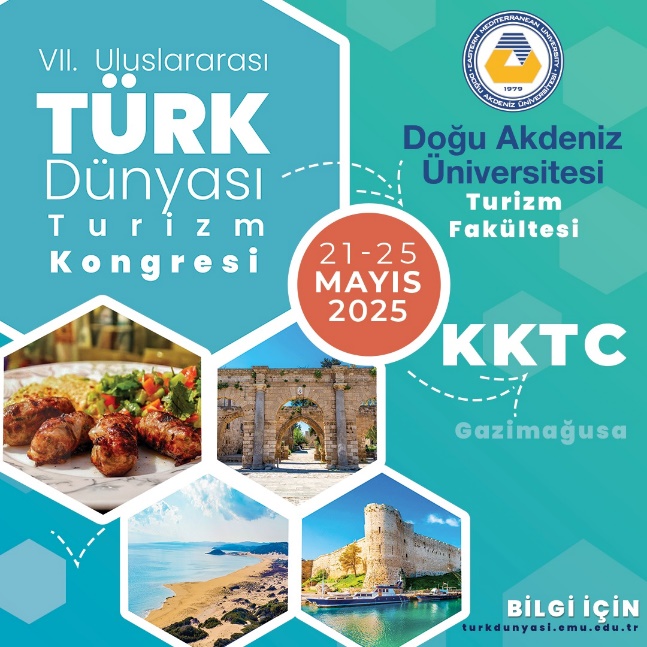 7. ULUSLARARASI TÜRK DÜNYASI TURİZM KONGRESİ
21-25 Mayıs 2025
BİLDİRİ BAŞLIĞI
Yazarın Adı-Soyadı
Üniversitesi
eposta
Yazarın Adı-Soyadı
Üniversitesi
eposta
Yazarın Adı-Soyadı
Üniversitesi
eposta
Sorumlu yazarın e-posta adresi
GİRİŞ
Slayt genelinde 6 satırı (1,5 satır aralıklı) aşmayınız.
Bu bölüm için en fazla 2 slayt kullanılmalıdır.
Bildiri Başlığı
YÖNTEM
Slayt genelinde 6 satırı (1,5 satır aralıklı) aşmayınız.
Bu bölüm için en fazla 2 slayt kullanılmalıdır.
Bildiri Başlığı
BULGULAR
Slayt genelinde 6 satırı (1,5 satır aralıklı) aşmayınız.
Bu bölüm için en fazla 2 slayt kullanılmalıdır.
Bildiri Başlığı
SONUÇ VE ÖNERİLER
Slayt genelinde 6 satırı (1,5 satır aralıklı) aşmayınız.
Bu bölüm için en fazla 2 slayt kullanılmalıdır.
Bildiri Başlığı
TEŞEKKÜRLER
Katkı ve sorularınız için eposta ile ulaşabilirsiniz
1. Yazarın Adı-Soyadı
Üniversitesi
Eposta adresi
2. Yazarın Adı-Soyadı
Üniversitesi
Eposta adresi
3. Yazarın Adı-Soyadı
Üniversitesi
Eposta adresi
Bildiri Başlığı